ΜΟΛΙΕΡΟΣ
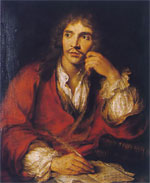 ΜΟΛΙΕΡΟΣ
Γεννήθηκε το 1622 στο Παρίσι.
Πραγματικό όνομα Jean Baptist Poquelin.
Γόνος ευκατάστατης αστικής οικογένειας.
Φοίτησε σε εκπαιδευτικά ιδρύματα των Ιησουϊτών.
Απόκτησε πτυχίο φιλοσοφίας και σπούδασε νομικά.
Πρώτη γνωριμία με θέατρο: παραστάσεις της comedia dell arte το 1639.
ΜΟΛΙΕΡΟΣ
1643: ίδρυση θιάσου illustre Theatre με τη θεατρική οικογένεια Μπεζάρ. Αποτυχία.
1645: περιοδείες στην επαρχία με τους Μπεζάρ.
1658: επιστροφή στο Παρίσι με το όνομα Μολιέρος.
Δίνει παράσταση παρουσία του βασιλιά ενός έργου του Κορνέιγ και μιας δικής του φάρσας Έρως ιατρός.
Κερδίζει τη συμπάθειά του και μαζί την αίθουσα Πετί Μπουρμπόν, την οποία μοιράζεται με θίασο της ιταλικής κωμωδίας.
ΜΟΛΙΕΡΟΣ
1660: παραχωρεί ο βασιλιάς ένα μεγαλύτερο θέατρο, το Παλέ Ρουαγιάλ. 
Παντρεύεται τη μικρότερη κόρη των Μπεζάρ , την Αρμάντ.
Γράφει τους καλύτερους γυναικείους ρόλους γι’ αυτήν
1673: άφησε την τελευταία του πνοή μετά το τέλος της παράστασης Κατά φαντασίαν ασθενής.
ΜΟΛΙΕΡΟΣ ΩΣ ΗΘΟΠΟΙΟΣ
Καλλιέργησε ποικιλία ειδών.
Προτίμηση στους τραγικούς ρόλους, τους οποίους αποδίδει με αντισυμβατική απλότητα και φυσικότητα.
Το κωμικό του στοιχείο μέσα από τις περιστάσεις αναδεικνύεται.
ΜΟΛΙΕΡΟΣ ΩΣ ΔΡΑΜΑΤΟΥΡΓΟΣ
Προσανατολίζεται προς την κωμωδία.
(Η γαλλική κωμωδία του 17ου αι. εμπνέεται  από την ιταλική κωμωδία και από την ισπανική.
Πρόκειται για κωμωδία καταστάσεων με περιπλεγμένη πλοκή.)
Ο Μολιέρος αναδεικνύει την κωμωδία ηθών και αναζητά την κωμωδία χαρακτήρων.
ΜΟΛΙΕΡΟΣ ΩΣ ΔΡΑΜΑΤΟΥΡΓΟΣ
Ενδοσκοπεί και αναλύει τα ανθρώπινα πάθη.
Χρησιμοποιεί υλικό που του προσφέρει η κοινωνική πραγματικότητα.
Σκιαγραφεί έντεχνα τις μετατοπίσεις ορισμένων συνηθειών της αριστοκρατίας στο αστικό περιβάλλον.
Εξυμνεί την καλή κρίση και τη λογική.
Περιγράφει όλες τις κοινωνικές τάξεις με όλες τις ιδιαιτερότητές τους.
ΜΟΛΙΕΡΟΣ ΩΣ ΔΡΑΜΑΤΟΥΡΓΟΣ
Γελοιοποιεί τους αστούς που θέλουν να μιμηθούν τους ευγενείς, μιλά για γάμους συμφέροντος, για την εκπαίδευση των κοριτσιών, για την υποκρισία.
Η φιλοσοφία του βασίζεται στην ελευθερία της βούλησης του ατόμου.
Δείχνει εμπιστοσύνη στην ανθρώπινη φύση και θεωρεί ότι εάν το άτομο υπακούσει στις επιταγές του μέσου όρου και του ορθού λόγου και εάν κατορθώσει να αποκρούσει τις πάσης φύσεως ακρότητες και τα επιβλαβή πάθη, μπορεί να ευτυχήσει .
ΑΠΕΙΚΟΝΙΣΗ ΧΑΡΑΚΤΗΡΩΝ
Σκιαγραφεί τους χαρακτήρες του ύστερα  από προσεκτική παρατήρηση και ανάλυση της ανθρώπινης φύσης 
Και έτσι πλάθει τύπους διαχρονικούς, βαθιά ριζωμένους στην κοινωνική πραγματικότητα της εποχής του.
Οι χαρακτήρες παρουσιάζουν μια μεγάλη ποικιλία στις αποχρώσεις του χαρακτήρα τους. 
Είναι σύνθετοι και αντιφατικοί .
ΑΠΕΙΚΟΝΙΣΗ ΧΑΡΑΚΤΗΡΩΝ
Η περιγραφή γίνεται έμμεσα, ακόμα και πριν εμφανιστεί στη σκηνή .
Τα πρόσωπα είναι  υποχείρια σε μια έμμονη ιδέα που αποκαλύπτεται  από χαρακτηριστικές σκηνές του έργου.
ΑΠΕΙΚΟΝΙΣΗ ΧΑΡΑΚΤΗΡΩΝ
Η τέχνη του Μολιέρου έγκειται στο ότι χειρίζεται με διασκεδαστικό τρόπο επώδυνες καταστάσεις.
Οι ήρωες του γίνονται δυστυχείς και διολισθαίνουν ηθικά, διότι το πάθος γεννά πάλι πάθος. 
Ωστόσο, στην παράσταση, το κωμικό υπερισχύει και  μας κάνει να ξεχνάμε τη σοβαρότητα αυτών των απεικονίσεων.
Δύο τάσεις για το κωμικό αποτέλεσμα:
1. η δημιουργία αντιθέσεων
2. η χρήση της παρωδίας.
ΕΡΓΑ
Ο Ταρτούφος.
Ο Μισάνθρωπος.
Ο Φιλάργυρος.
Ο Αρχοντοχωριάτης.
Κατά φαντασία ασθενής.
Σοφές γυναίκες.
Σχολείο γυναικών.
Σχολείο συζύγων. 
Δον Ζουάν.
Σοφές γυναίκες.
ΕΠΙΜΕΛΕΙΑ ΕΡΓΑΣΙΑΣ: Δαμάλα Παρασκευή


ΓΙΑ ΤΟ  ΜΑΘΗΜΑ: ΙΣΤΟΡΙΑ ΚΑΙ ΔΡΑΜΑΤΟΛΟΓΙΑ ΠΑΓΚΟΣΜΙΟΥ ΘΕΑΤΡΟΥ ΙΙ – 17ος-18ος ΑΙΩΝΑΣ
ΕΙΣΗΓΗΤΡΙΑ: Σπυριδοπούλου Μαρία